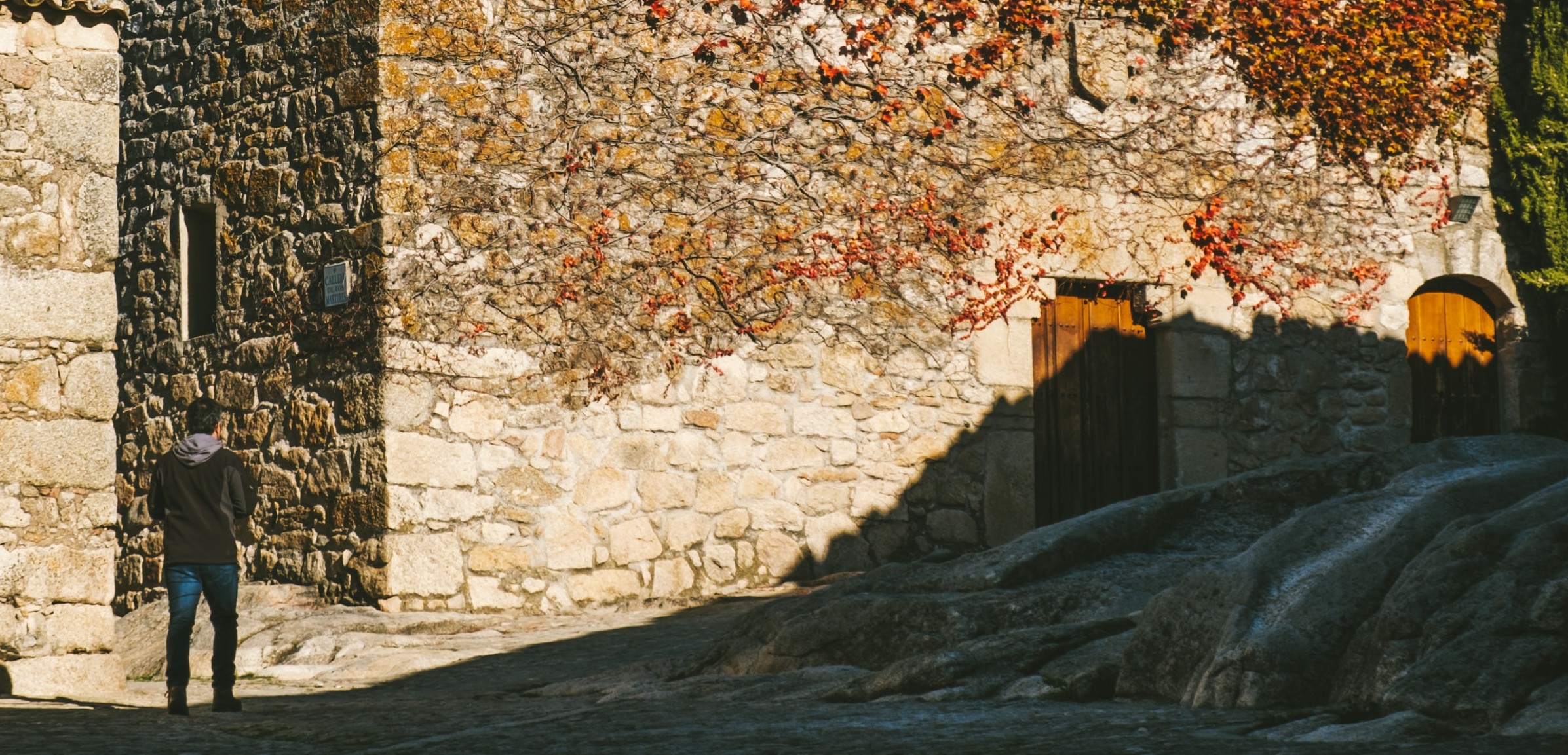 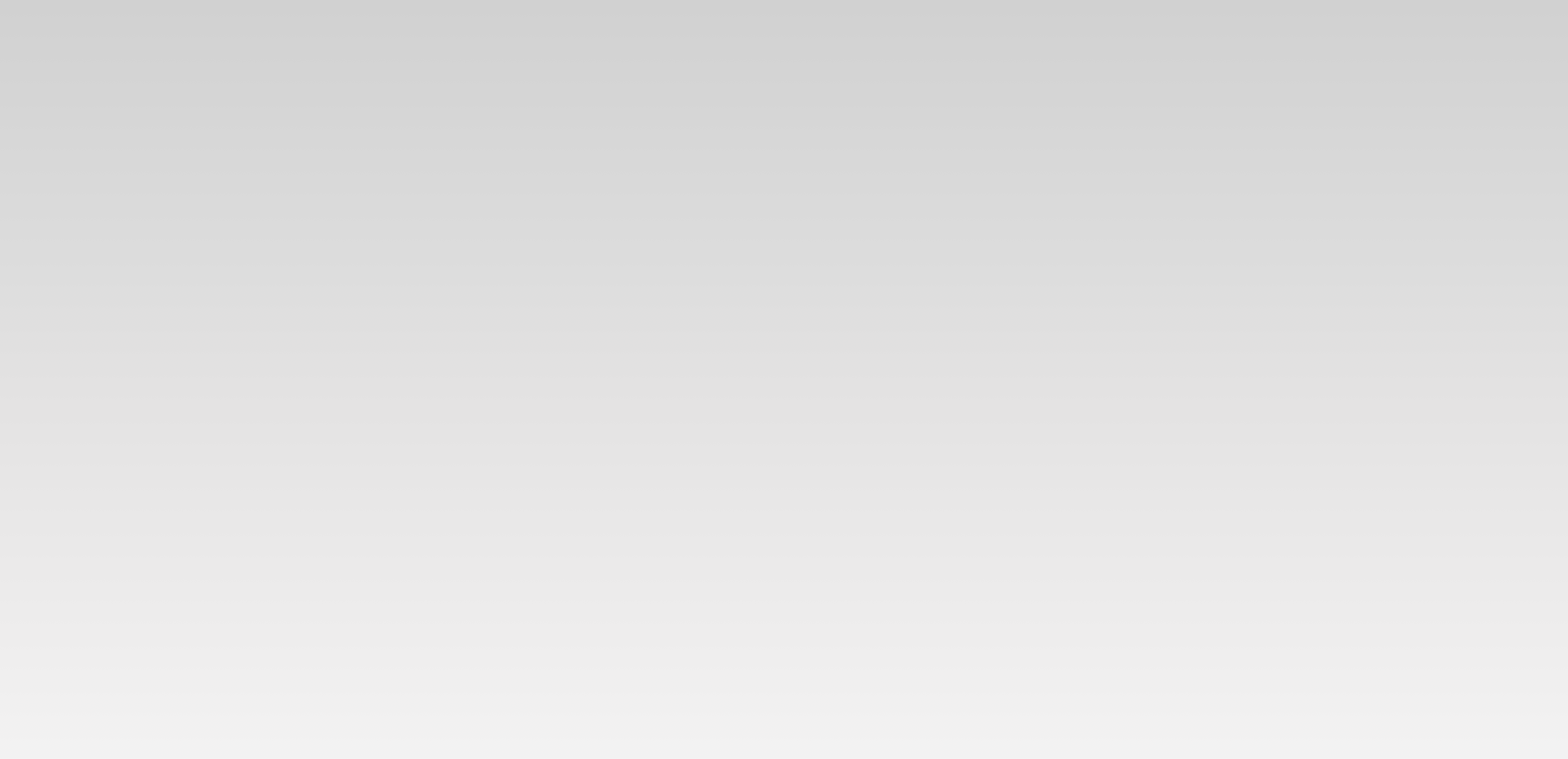 Provincia de Cáceres
NODOS TURÍSTICOS Y COMERCIALES
Acelerar la  digitalización  del comercio  y del turismo
https://unsplash.com/es/@alexandra_salvado
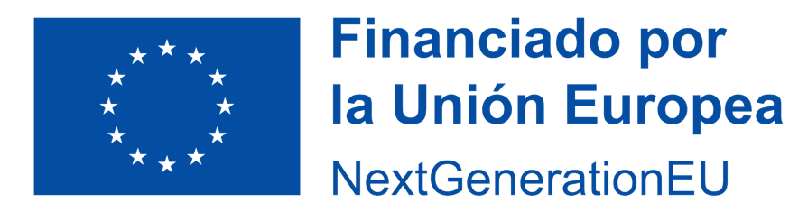 MINISTERIO
DE INDUSTRIA, COMERCIO  Y TURISMO
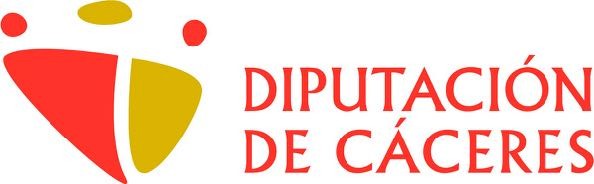 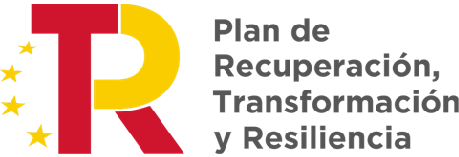 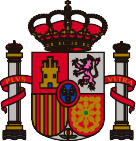 GOBIERNO  DE ESPAÑA
NODOS TURÍSTICOS Y COMERCIALES
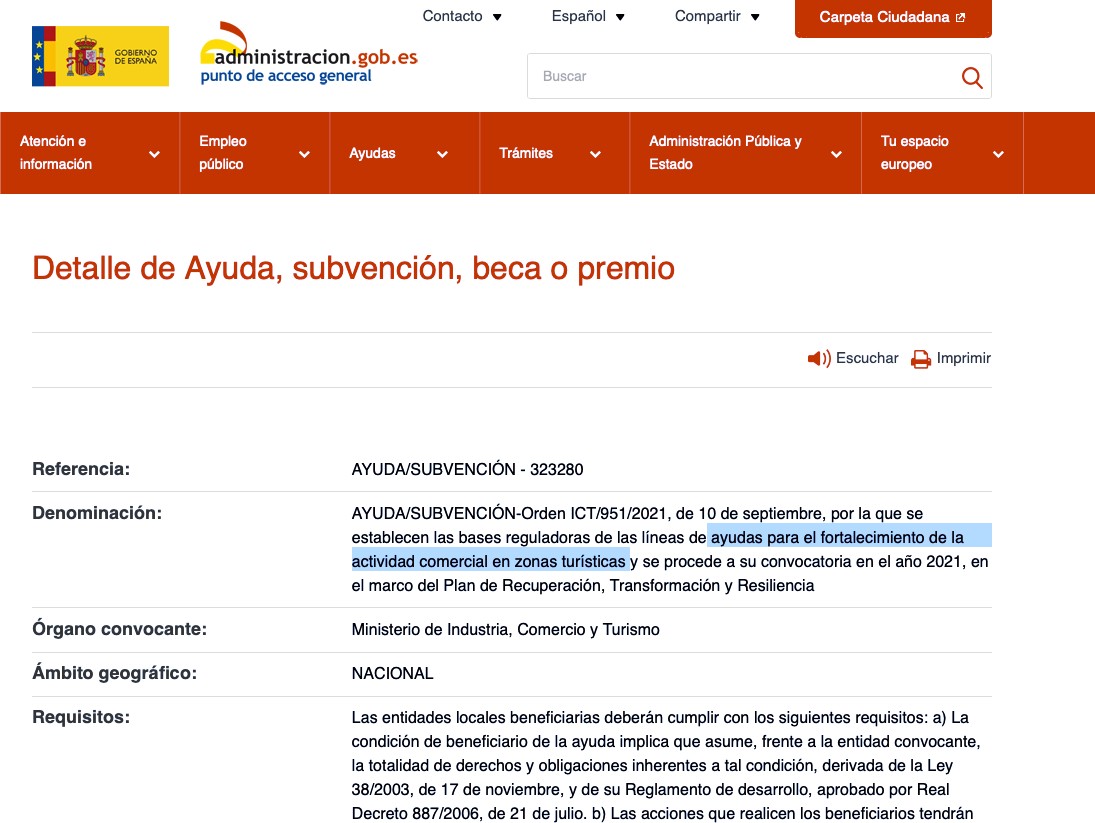 AYUDA/SUBVENCIÓN-Orden ICT/951/2021, de
10 de septiembre, ayudas para el fortalecimiento  de la actividad comercial en zonas turísticas…
Proyecto presentado:

“NODOS TURÍSTICOS Y COMERCIALES 4.0” DE LA  PROVINCIA DE CÁCERES
Estado del proyecto: Aprobado.  Inversión a realizar: 896.497€  Localidades implicadas: 9
Actuaciones: 7
GOBIERNO  DE ESPAÑA
MINISTERIO
DE INDUSTRIA, COMERCIO  Y TURISMO
NODOS TURÍSTICOS Y COMERCIALES
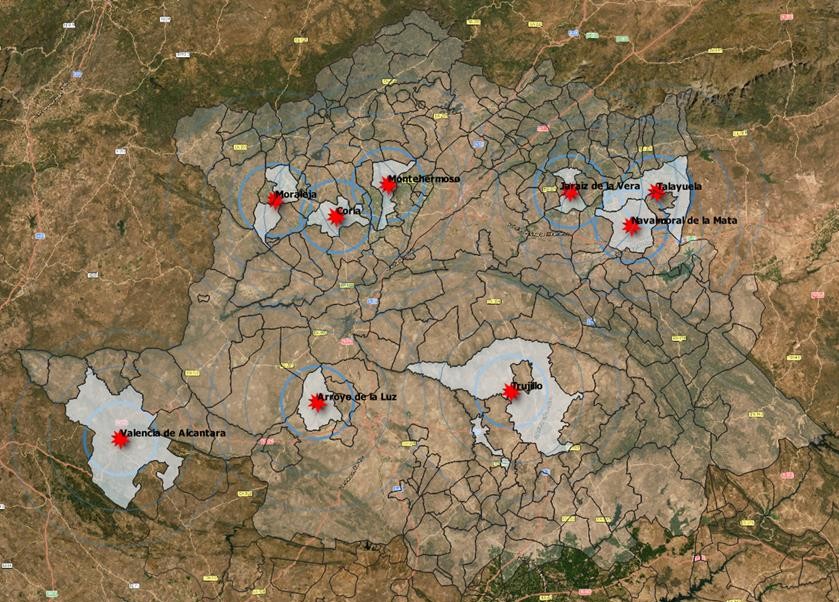 Localidades implicadas: 9
Navalmoral de la Mata (17.129 hab.)
Coria (12.478 hab.)
Trujillo (9.012 hab.)
Talayuela (7.371 hab.)
Moraleja (6.750 hab.)
Jaraíz de la Vera (6.478 hab.)
Arroyo de la Luz (5.811 hab.)
Montehermoso (5.739 hab.)
Valencia de Alcántara (5.397 hab.)

(*) Según datos proporcionados por el Instituto Nacional de Estadística,  referidos a la última serie anual publicada no anteriores a 2019, ni referidos a  los datos publicados para 2020 por las especiales circunstancias de este.
GOBIERNO  DE ESPAÑA
MINISTERIO
DE INDUSTRIA, COMERCIO  Y TURISMO
NODOS TURÍSTICOS Y COMERCIALES
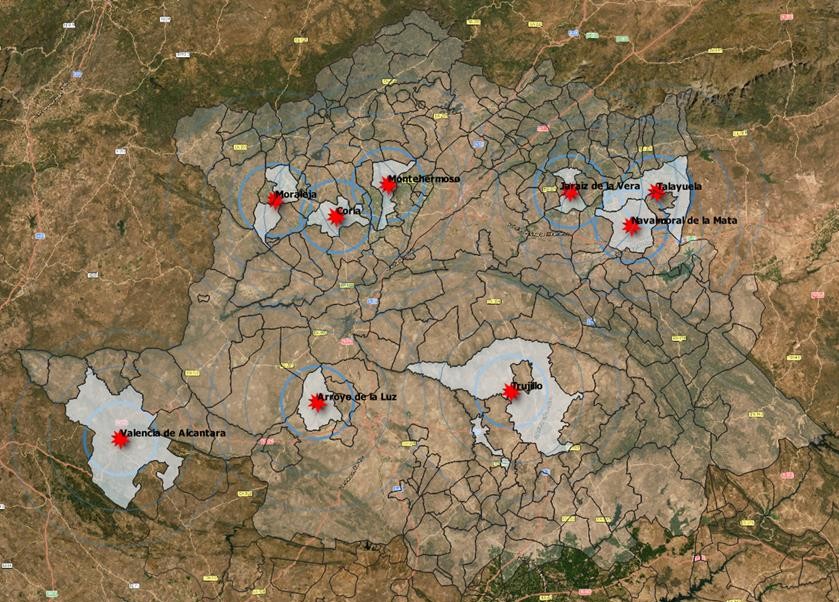 Criterios de selección
Poblaciones de entre 5.000 y 20.000  habitantes
Y al menos, uno de los siguientes criterios:
a.Que tengan al menos 25.000  pernoctaciones al año; o
b.que tengan más de un 30% de viviendas  de segunda residencia; o
c. que el porcentaje de trabajadores  afiliados a la Seguridad Social  pertenecientes a las CNAEs 45, 46 y 47  sea superior al 7 % de afiliados totales.
CNAEs 45, 46 y 47, asociados a comercio al por mayor y al por menor;  reparación de vehículos de motor y motocicletas.
GOBIERNO  DE ESPAÑA
MINISTERIO
DE INDUSTRIA, COMERCIO  Y TURISMO
NODOS TURÍSTICOS Y COMERCIALES
7 Actuaciones con impacto
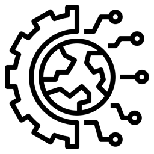 A1
Diseño, configuración e implantación de 6 tótems  con información turística y comercial municipal.
A5
Puesta en marcha de CMS eCommerce adaptado a  cada empresa que permita al cliente encontrar el  producto que busca fácilmente.
A2
Despliegue e implantación de 11 puntos wifi en la  zona de atracción comercial turística que favorezca  la conexión de los clientes.
A6
Sistema de encuestas digitales para medir el  impacto turístico-comercial, más acciones de  marketing digital y posicionamiento SEO para  aumentar la publicidad, tráfico y fidelización de  clientes y turistas.
A3
Geolocalización de al menos 5 rutas comerciales y  turísticas por municipio para impulsar las compras,  gestionar eventos comerciales geolocalizados  comercios y recursos turísticos más significativos.
A7
Elaboración de un Plan de Transformación digital  para asociaciones y pymes comerciales, que  incluya tanto el Diagnóstico, como el plan de acción  digital basado en la economía circular y sostenible.
A4
Lanzamiento de una App que integre las rutas  temáticas denominada “Nodos turísticos y  comerciales 4.0” Provincia de Cáceres, así como,  con otras fuentes de datos públicos de interés.
GOBIERNO  DE ESPAÑA
MINISTERIO
DE INDUSTRIA, COMERCIO  Y TURISMO
NODOS TURÍSTICOS Y COMERCIALES
Porqué es importante este proyecto
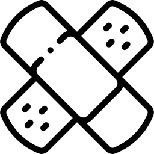 Pérdida de valor añadido del comercio y del turismo  debido al impacto de la pandemia, en detrimento del  empleo.
Crearemos nuevas experiencias para los clientes  gracias a la tecnología aplicada al entorno y a las  empresas.
Reducir la brecha digital del comercio, con escaso nivel  de digitalización.
Aumentaremos las competencias digitales de las  empresas, y crearemos canales innovadores,  accesibles de promoción y difusión comercial.
Debilidad en la promoción comercial digital para  optimizar los resultados para la localidad y las empresas.
Realizaremos inversión directa en acciones de  promoción digital para aumentar el atractivo  poblacional y turístico de las localidades implicadas y  del tejido asociativo y empresarial comercial.
GOBIERNO  DE ESPAÑA
MINISTERIO
DE INDUSTRIA, COMERCIO  Y TURISMO
NODOS TURÍSTICOS Y COMERCIALES
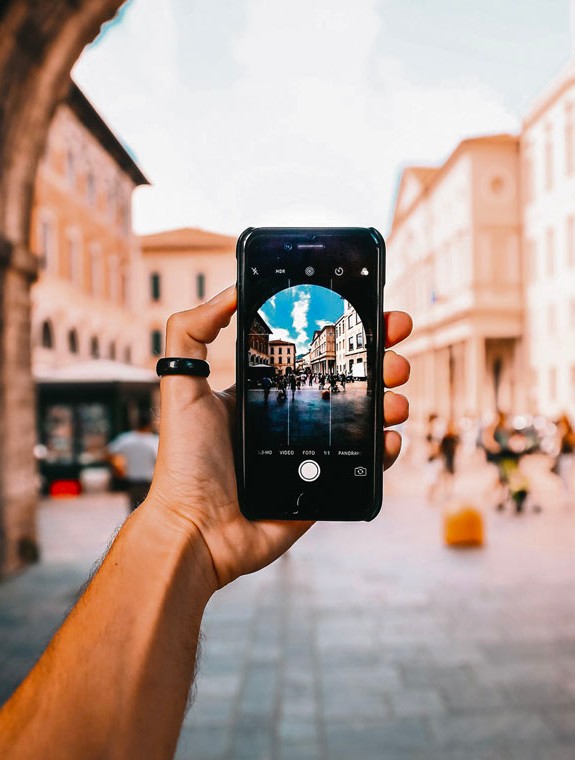 Beneficios para la provincia
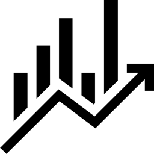 Red de municipios intermedios en los  que impulsar el comercio a través del  turismo. Una apuesta firme por la  innovación y la aplicación de la tecnología  como cambio del modelo de negocio  aplicado a la difusión, a la venta y la  atención al cliente cada vez más  digitalizado.
#TurismoInteligente #OfertaAccesible
GOBIERNO  DE ESPAÑA
MINISTERIO
DE INDUSTRIA, COMERCIO  Y TURISMO
NODOS TURÍSTICOS Y COMERCIALES
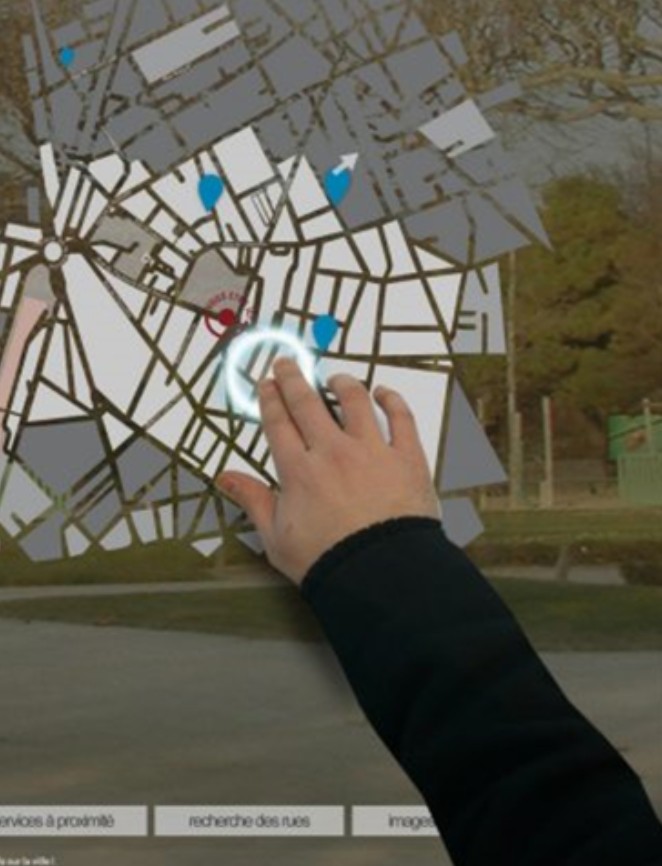 Beneficios para la provincia
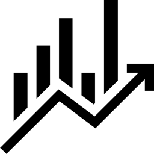 Aprendizajes y buenas prácticas  aplicables a la provincia. Cada una de las  acciones que se realicen en las localidades  seleccionadas serán analizada y medidas  para extrapolar los aprendizajes y buenas  prácticas al resto de la provincia.
#TurismoInteligente #OfertaAccesible
GOBIERNO  DE ESPAÑA
MINISTERIO
DE INDUSTRIA, COMERCIO  Y TURISMO
NODOS TURÍSTICOS Y COMERCIALES
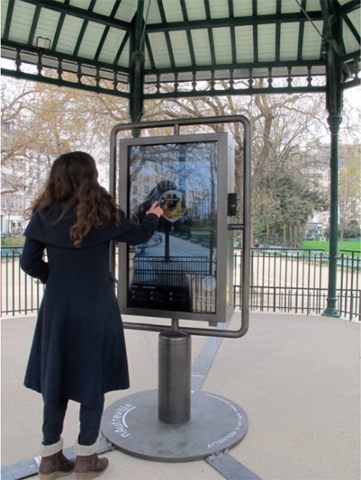 Beneficios para las localidades
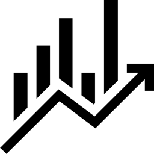 Elementos físicos de promoción turística  y comercial (tótems) que permitan la  actualización comercial, con el objetivo de  promocionar e intercambiar información  veraz de los diferentes establecimientos  comerciales.
#TurismoInteligente #OfertaAccesible
GOBIERNO  DE ESPAÑA
MINISTERIO
DE INDUSTRIA, COMERCIO  Y TURISMO
NODOS TURÍSTICOS Y COMERCIALES
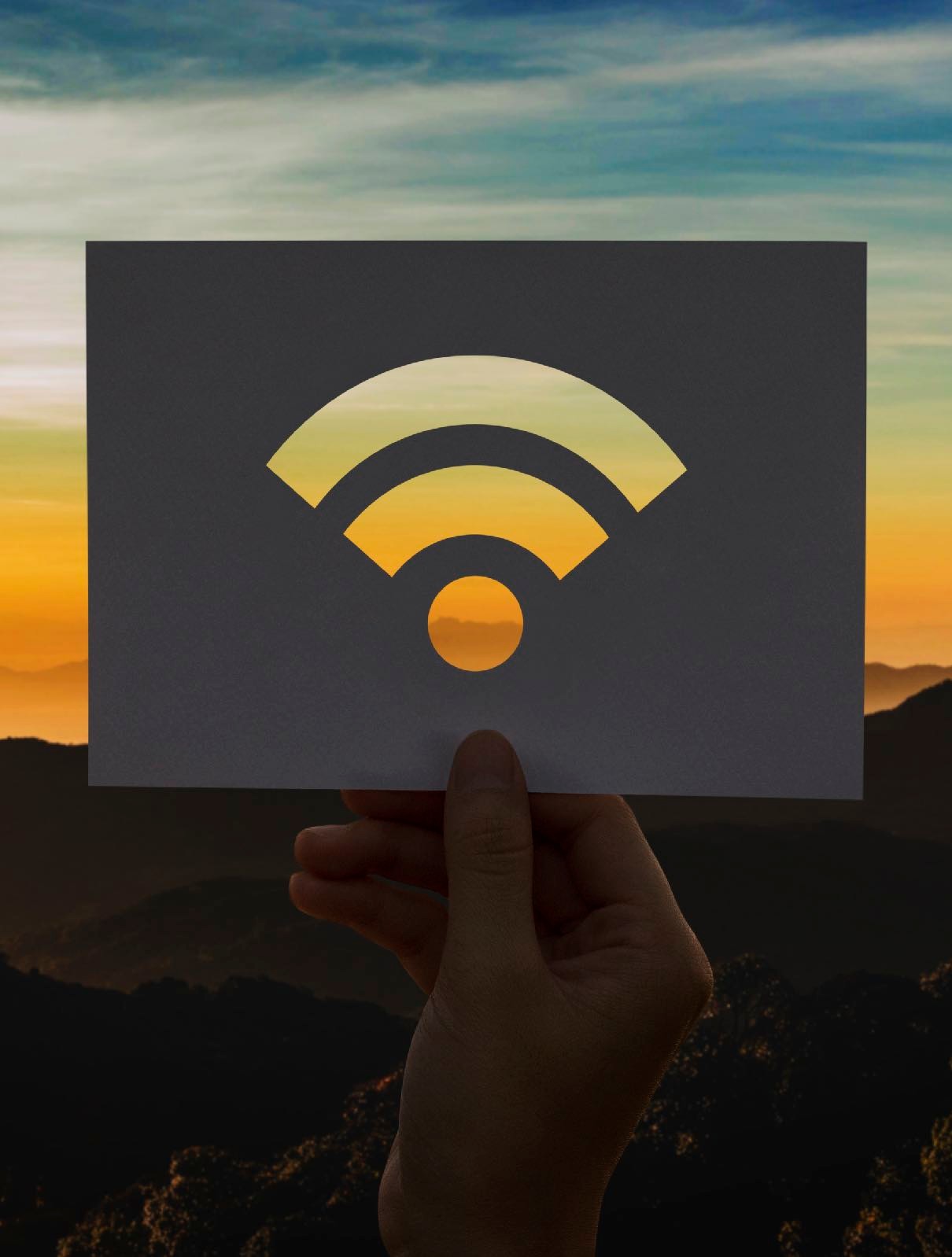 Beneficios para las localidades
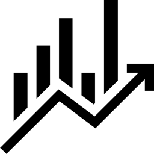 Obtener una infraestructura WiFi  actualizada y de calidad (11 puntos wifi)  que favorezca la conexión de los clientes  con el entorno comercial más próximo,  aportado valor digital a través del impulso y  mejora de la conectividad wifi.
#ClientesMásSatisfechos #CompartirExperiencias
GOBIERNO  DE ESPAÑA
MINISTERIO
DE INDUSTRIA, COMERCIO  Y TURISMO
NODOS TURÍSTICOS Y COMERCIALES
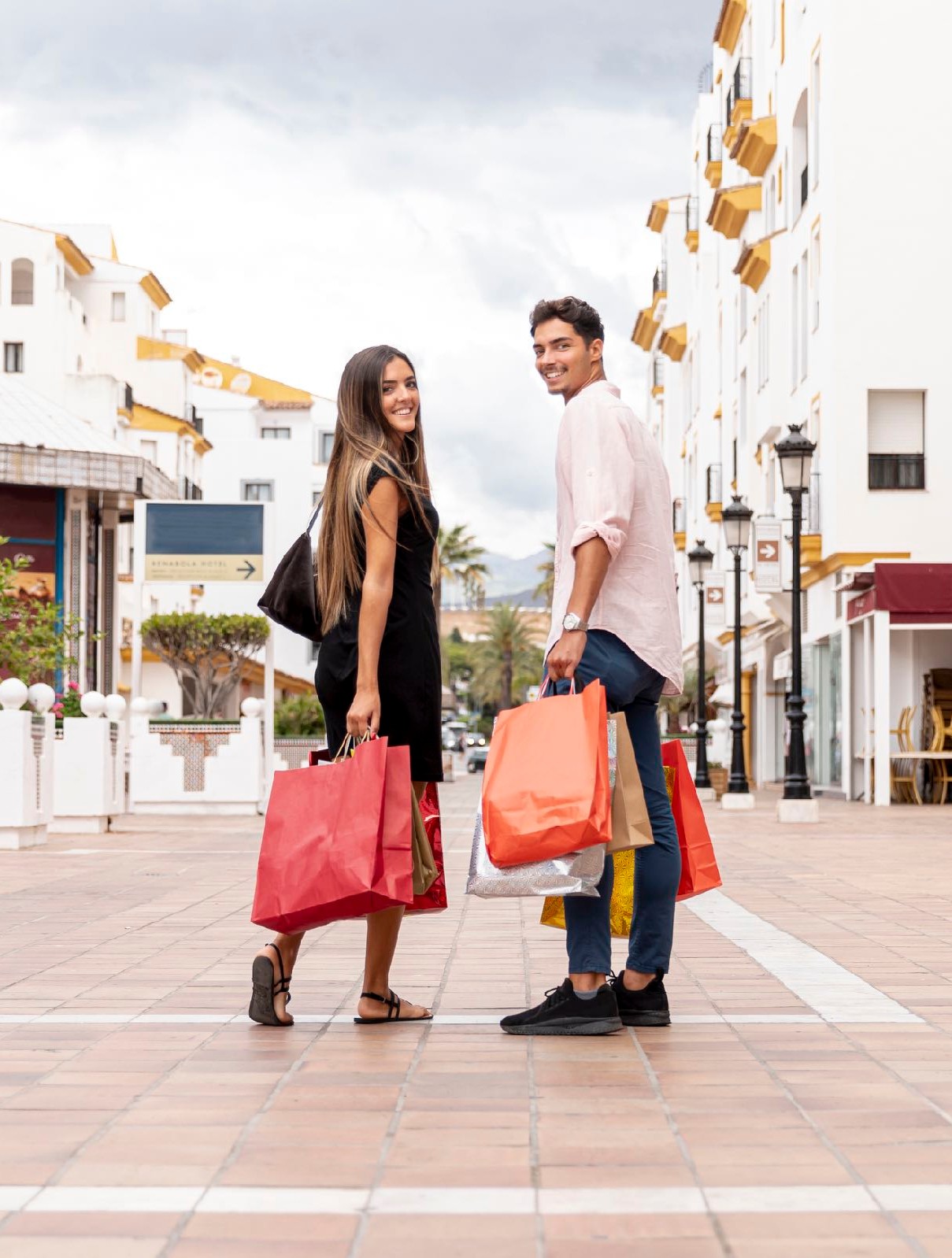 Beneficios para las localidades
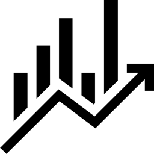 Contar con una plataforma CMS  eCommerce fácil de usar para gestionar,  actualizar y editar productos, pedidos,  clientes,…
#EmpresasDigitales #ComprasFáciles
GOBIERNO  DE ESPAÑA
MINISTERIO
DE INDUSTRIA, COMERCIO  Y TURISMO
NODOS TURÍSTICOS Y COMERCIALES
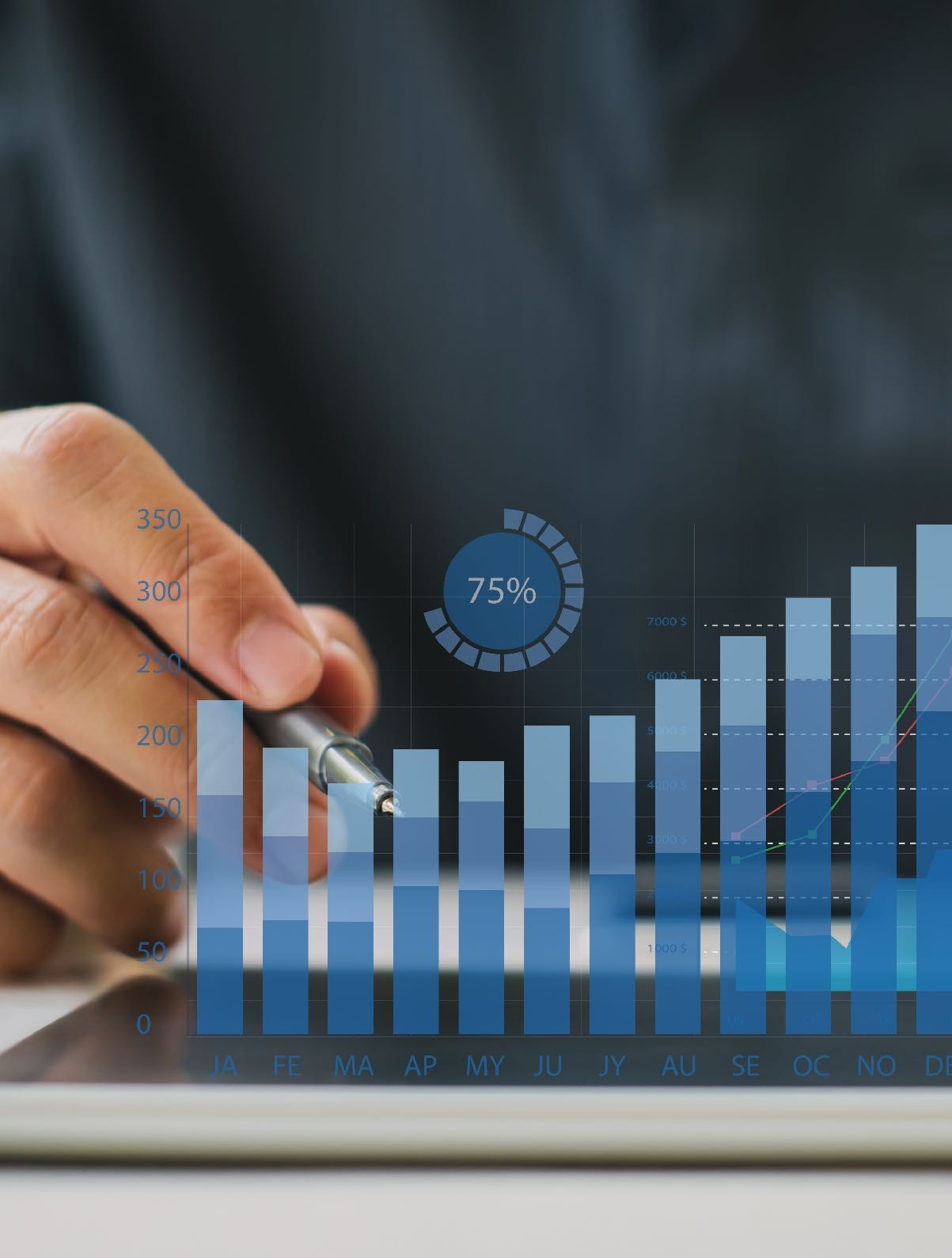 Beneficios para las localidades
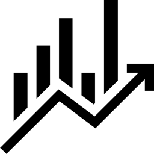 Herramienta para medir el impacto  turístico-comercial, con estrategia de  marketing digital y posicionamiento SEO  para aumentar la publicidad, tráfico y  fidelización de los clientes y turistas.
#MedirResultados #MejorarEstrategias
GOBIERNO  DE ESPAÑA
MINISTERIO
DE INDUSTRIA, COMERCIO  Y TURISMO
NODOS TURÍSTICOS Y COMERCIALES
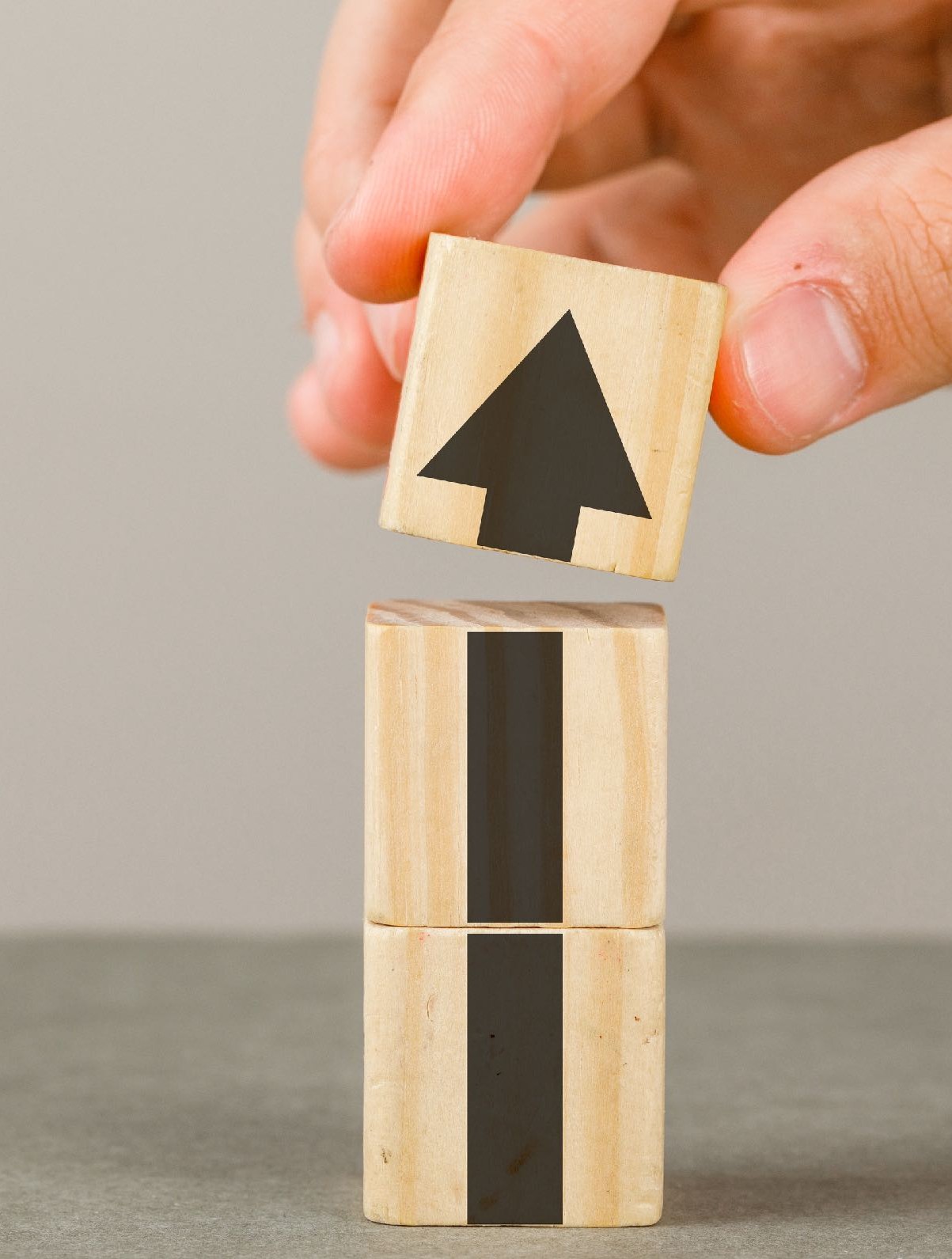 Beneficios para las localidades
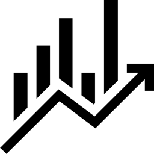 Plan de Transformación Digital, para  consolidar los cambios en el tejido  empresarial y asociaciones de comercio y  turismo.
#ADNdigital #SosteniblesyDigitales
GOBIERNO  DE ESPAÑA
MINISTERIO
DE INDUSTRIA, COMERCIO  Y TURISMO
NODOS TURÍSTICOS Y COMERCIALES
Destinado al comercio local.
Público objetivo: autónomos y empresas cuya actividad esté vinculada al comercio al CNAEs 45, 46, 47

PRIMER PASO:
diagnóstico se realizará de forma presencial, en las instalaciones de la empresa u organización y, a través de una plataforma digital que permita ir introduciendo los datos recabados e información compartida por la empresa, que pueda ofrecer un primer informe de resultados donde visualizar el grado de madurez digital
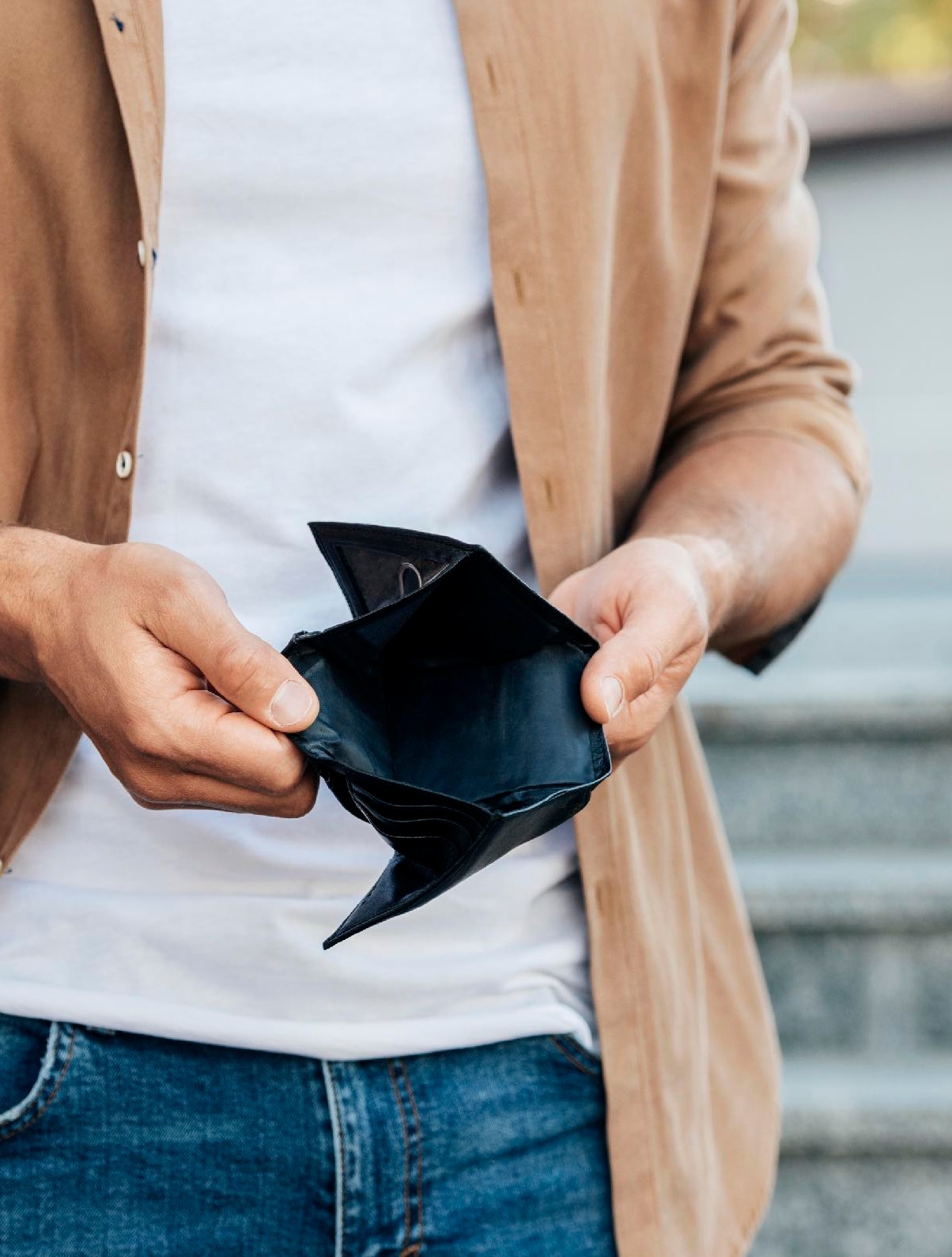 GOBIERNO  DE ESPAÑA
MINISTERIO
DE INDUSTRIA, COMERCIO  Y TURISMO
NODOS TURÍSTICOS Y COMERCIALES
Se hará un cuestionario presencial
Datos de identificación de la empresa; actividad, número de trabajadores, fecha de constitución, contactos… 
Situación de las competencias digitales del equipo de dirección y empleados. 
Identificación de los modelos de negocio de la empresa para generar ingresos. 
Utilización de recursos que faciliten la presencia y gestión omnicanal.
Desarrollo de acciones de promoción y marketing físico y online. 
Experiencia de cliente; venta, postventa, sistemas de pago, 
Digitalización de procesos de administración, compras, logística, recursos humanos, marketing, calidad y medio ambiente, gestión de clientes, gestión de stocks…
Gestión y análisis del consumo energético. 
Generación y gestión de residuos. 
Capacitación del equipo en materia de digitalización y economía circular.
Presencia en plataformas de comercialización especializadas o genéricas. 
Facturación electrónica. 
Plataforma de comercio electrónico y venta online.
Gestión de la presencia en redes sociales y relación con los clientes para su fidelización. 
Grado de implementación de tecnologías facilitadoras en los apartados anteriores. 
Cumplimiento de normativa de seguridad y protección de datos. 
Presencia de proveedores de tecnologías.
Alineación con tendencias del sector, etc
GOBIERNO  DE ESPAÑA
MINISTERIO
DE INDUSTRIA, COMERCIO  Y TURISMO
NODOS TURÍSTICOS Y COMERCIALES
Previsión de Planes de Transformación Digital
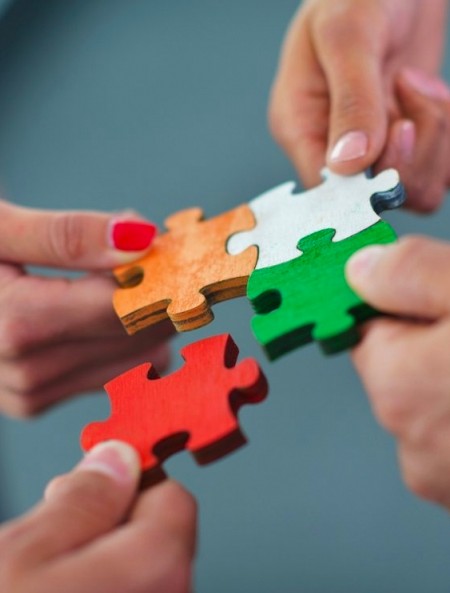 GOBIERNO  DE ESPAÑA
MINISTERIO
DE INDUSTRIA, COMERCIO  Y TURISMO
NODOS TURÍSTICOS Y COMERCIALES
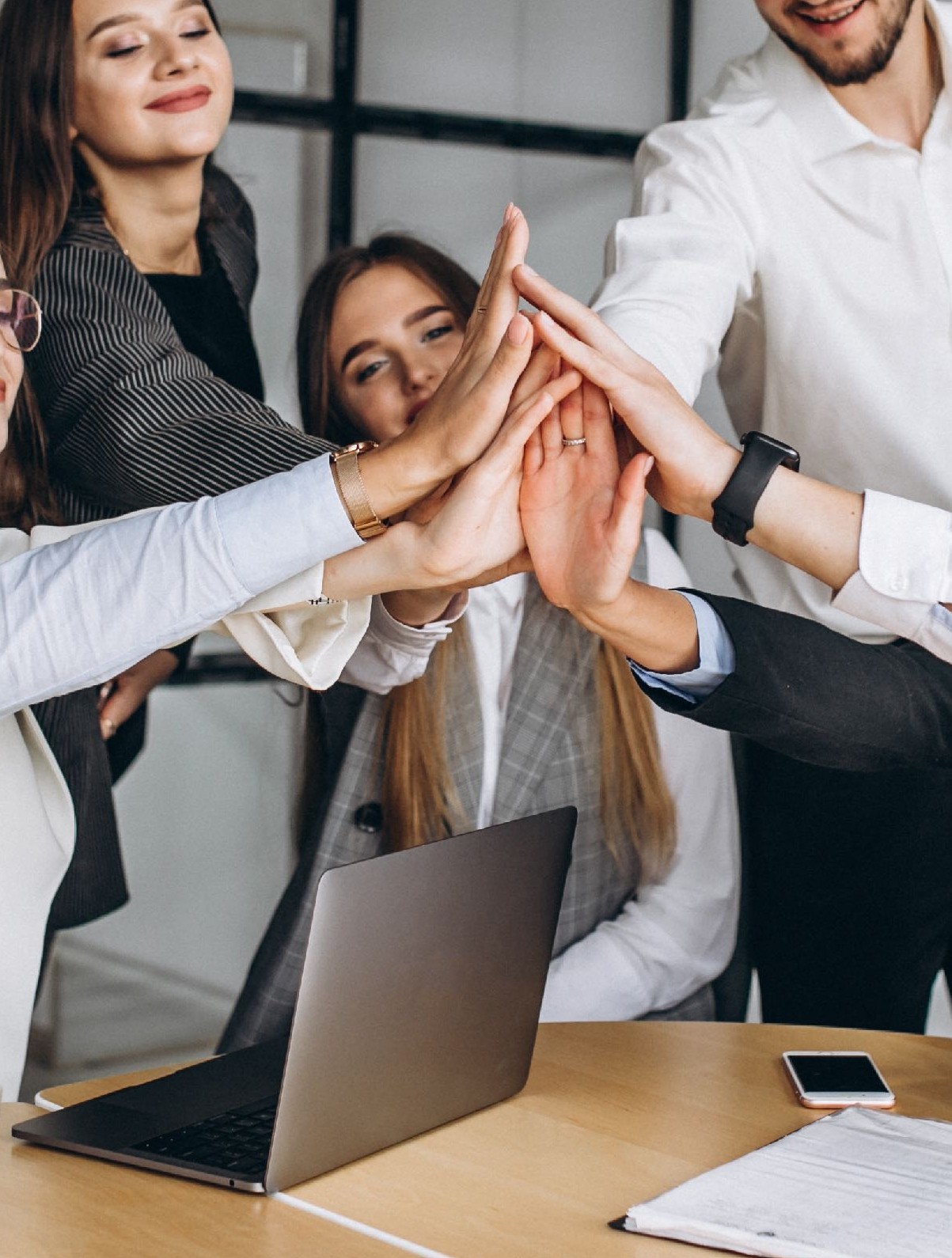 Fases del Desarrollo:
Fase 1: Puesta en marcha del proyecto. 
Fase 2: Captación de empresas y asociaciones empresariales. 
Fase 3: Diagnósticos del grado de madurez digital: 
Fase 4: Elaboración y presentación de planes de acción para la transformación digital, que ya se han caracterizado en puntos anteriores, con carácter de mínimo:
Fase 5: Transferencia de los resultados y herramientas.
GOBIERNO  DE ESPAÑA
MINISTERIO
DE INDUSTRIA, COMERCIO  Y TURISMO
NODOS TURÍSTICOS Y COMERCIALES
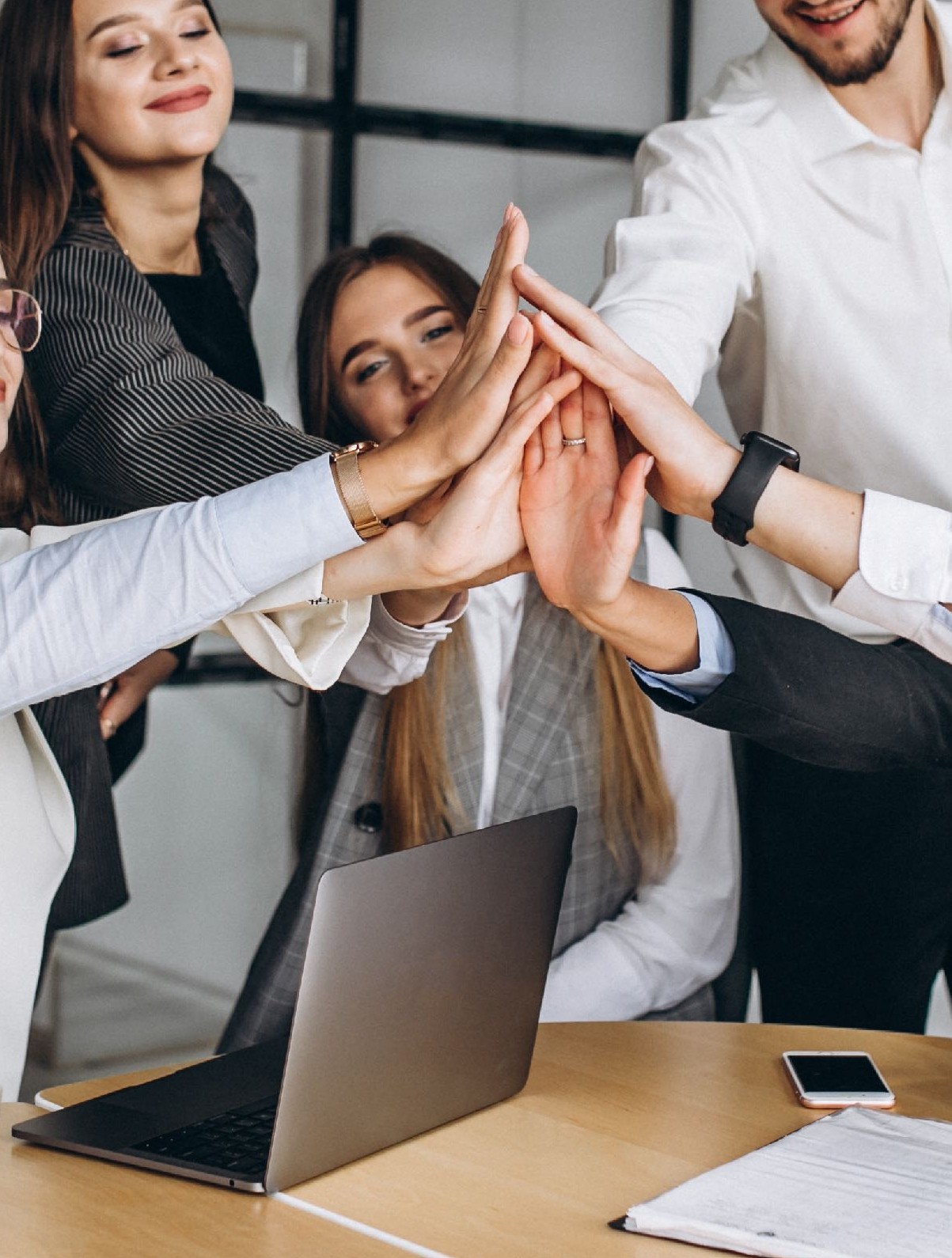 Equipo Técnico
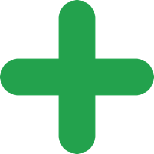 9 agentes, uno por cada municipio, responsable de la realización de los PLANES DE TRANSFORMACIÓN DIGITAL

Asistencia técnica: Innova

Equipo Acelerapyme y CIRCULAR FAB provinciales
GOBIERNO  DE ESPAÑA
MINISTERIO
DE INDUSTRIA, COMERCIO  Y TURISMO
NODOS TURÍSTICOS Y COMERCIALES
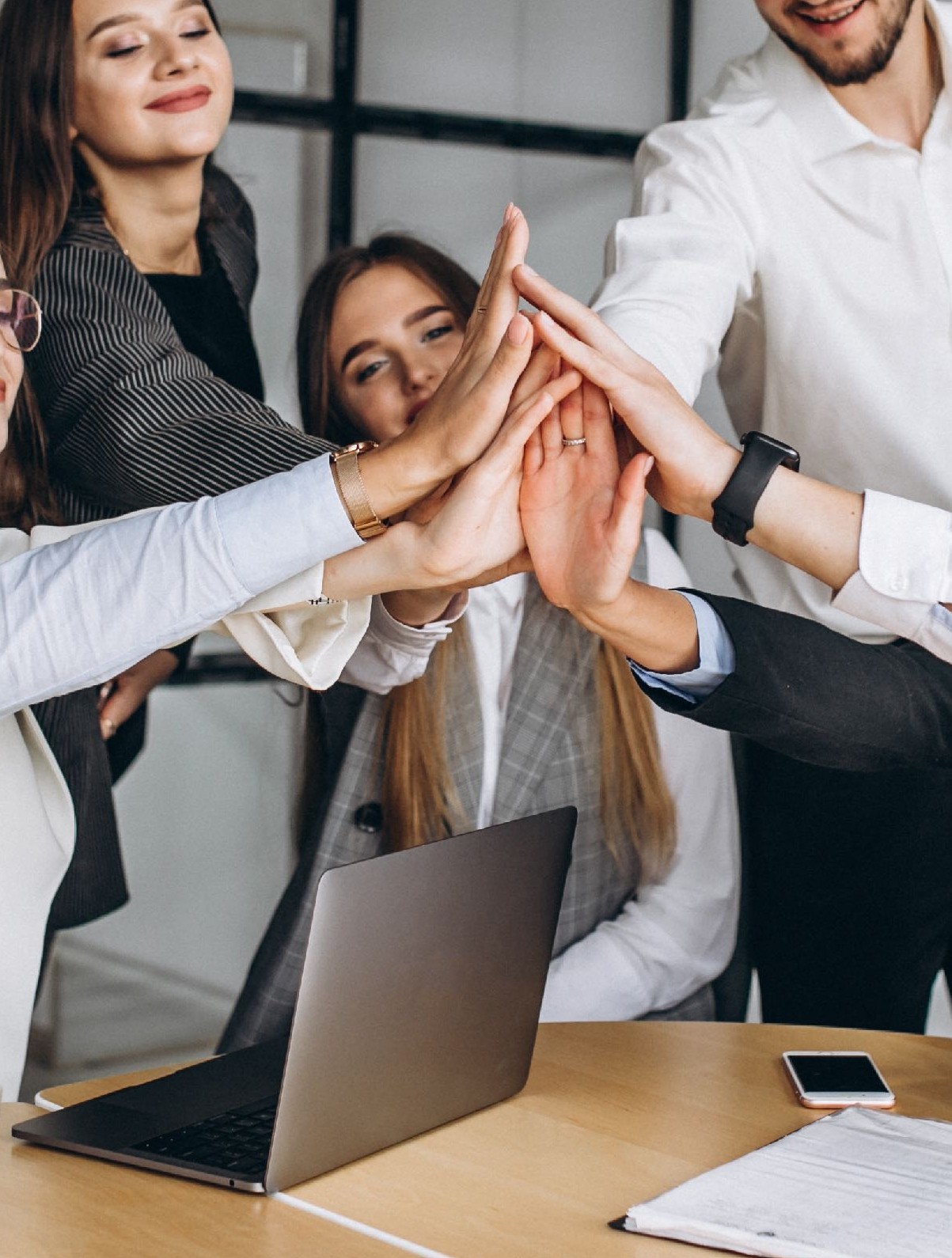 Qué os pedimos
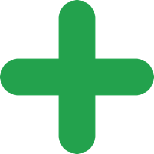 El primer paso para ser un equipo…
Resolver tus dudas
GOBIERNO  DE ESPAÑA
MINISTERIO
DE INDUSTRIA, COMERCIO  Y TURISMO
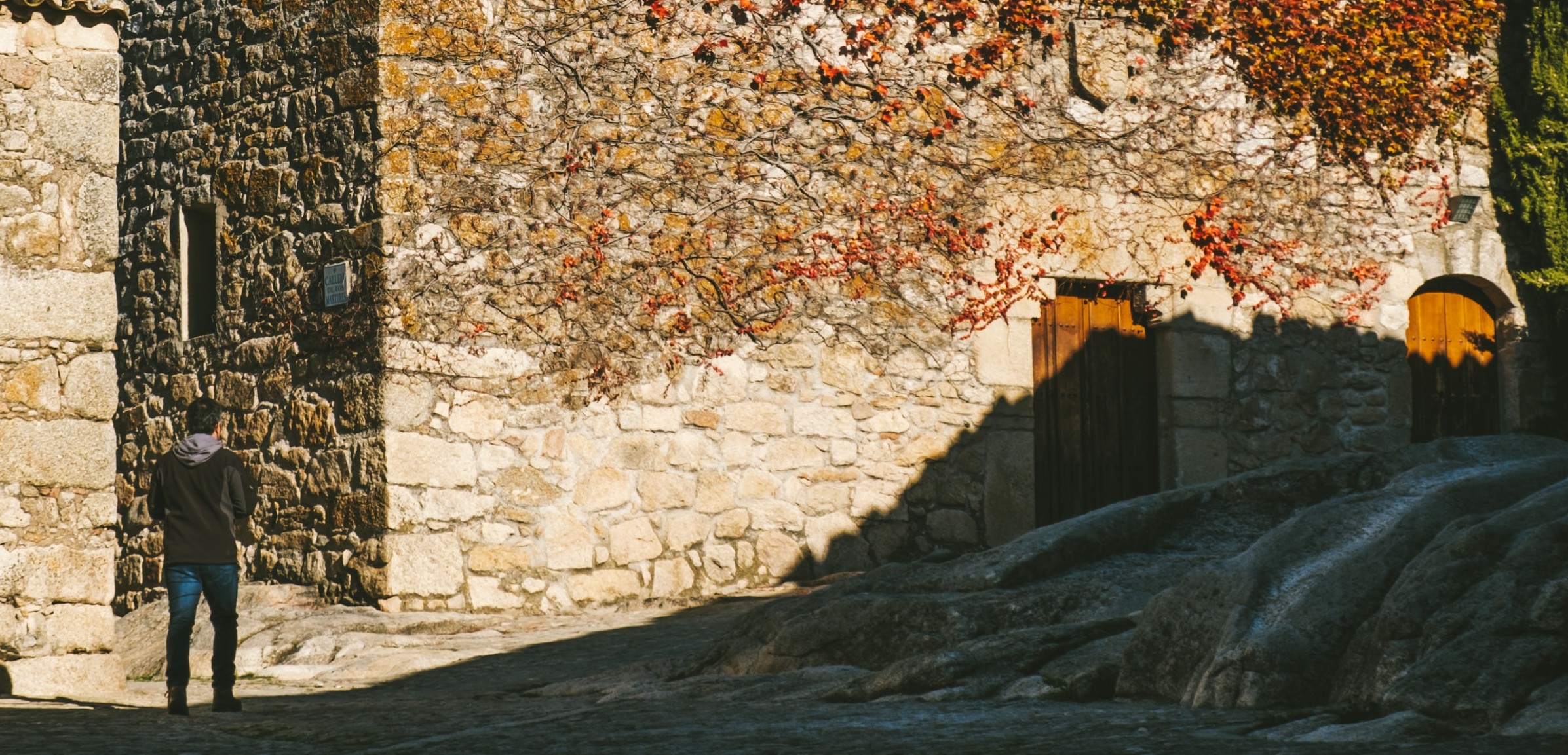 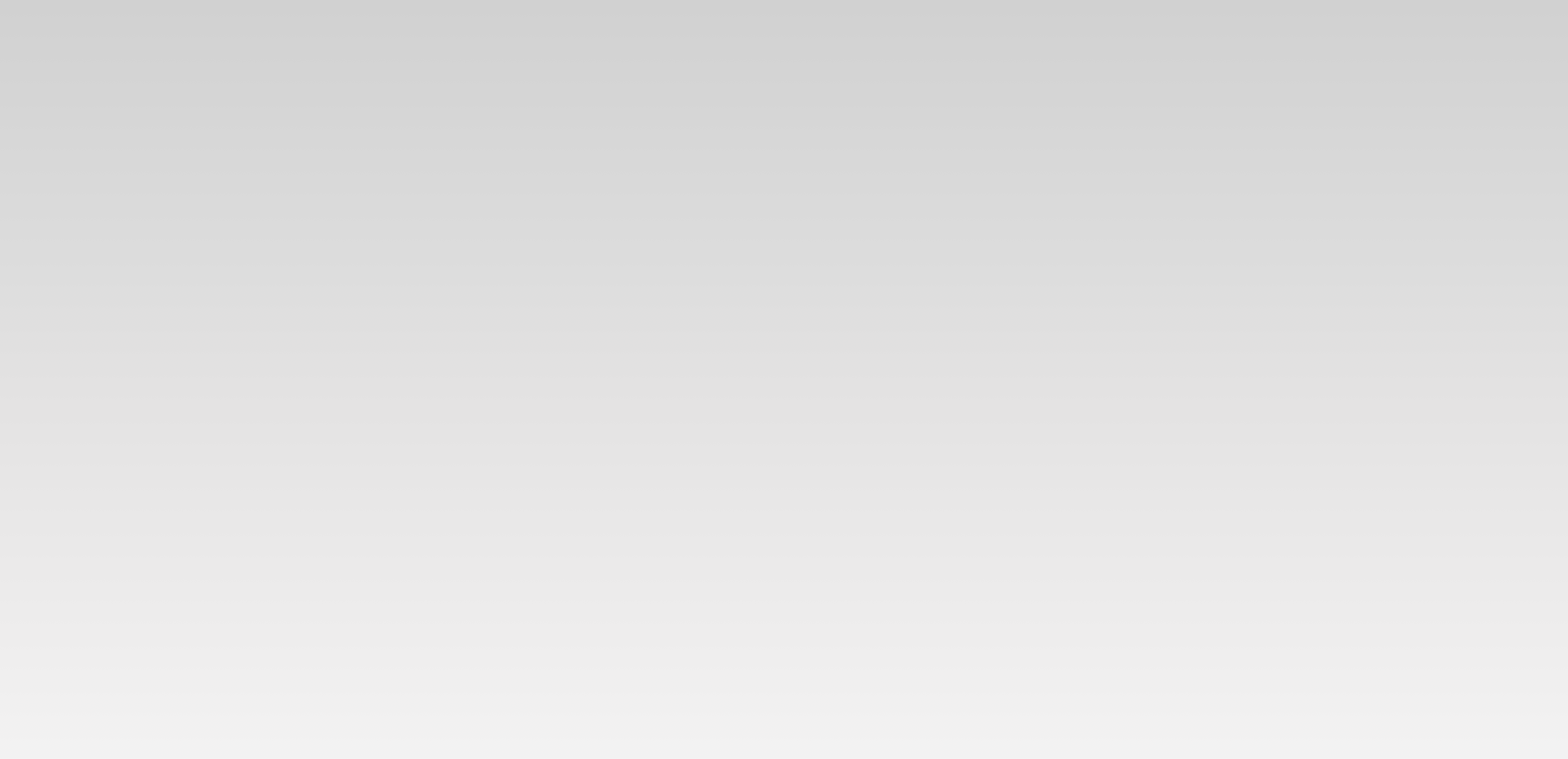 Provincia de Cáceres
NODOS TURÍSTICOS Y COMERCIALES
Acelerar la  digitalización  del comercio  y del turismo
https://unsplash.com/es/@alexandra_salvado
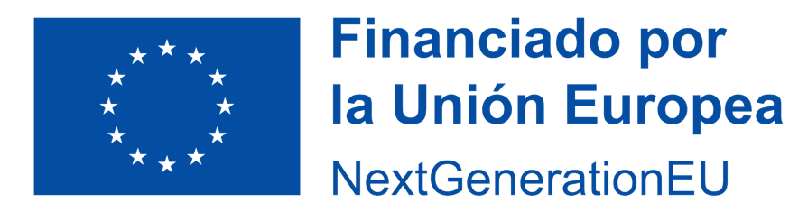 MINISTERIO
DE INDUSTRIA, COMERCIO  Y TURISMO
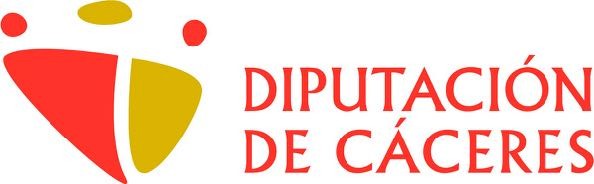 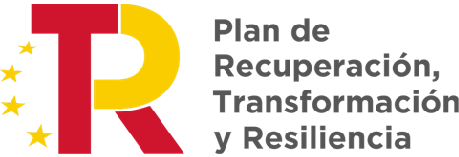 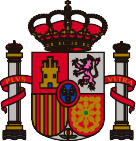 GOBIERNO  DE ESPAÑA